Healthy Moms.StrongBabies.
Kathryn Mitchell, MPH
Director, Maternal & Child Health
kmitchell@marchofdimes.org
We Are Celebrating 80 Years!
2
[Speaker Notes: March of Dimes is on a journey to reinvent itself, utilizing the rich history and legacy to prepare for a bright future for employees, donors, volunteers and constituents. 
While we have achieved so much in our 80 years, the world continues to evolve, and we must evolve with it. 
We have re-imagined our purpose in the world. We’ve updated our Mission, and we are transforming how we work.
March of Dimes is undergoing a major transformation This document explains why the world needs us more than ever before, and how we intend to meet the need. 
For healthy moms, and strong babies... Thank you for taking the journey with us!]
4
HOW DO WE DO THIS WORK?
BY USING OUR 
STRATEGIC MISSION INVESTMENT PLAN:
5
New York CONCENTRATES On Four INTERVENTIONS:
Expand group prenatal care 

Increase number of women who space their pregnancy at least 18 months apart, a risk factor for preterm birth

Increase use of Progesterone for women with a history of preterm birth to reduce risk of subsequent preterm birth

Focus on Health Equity and Social Determinants
6
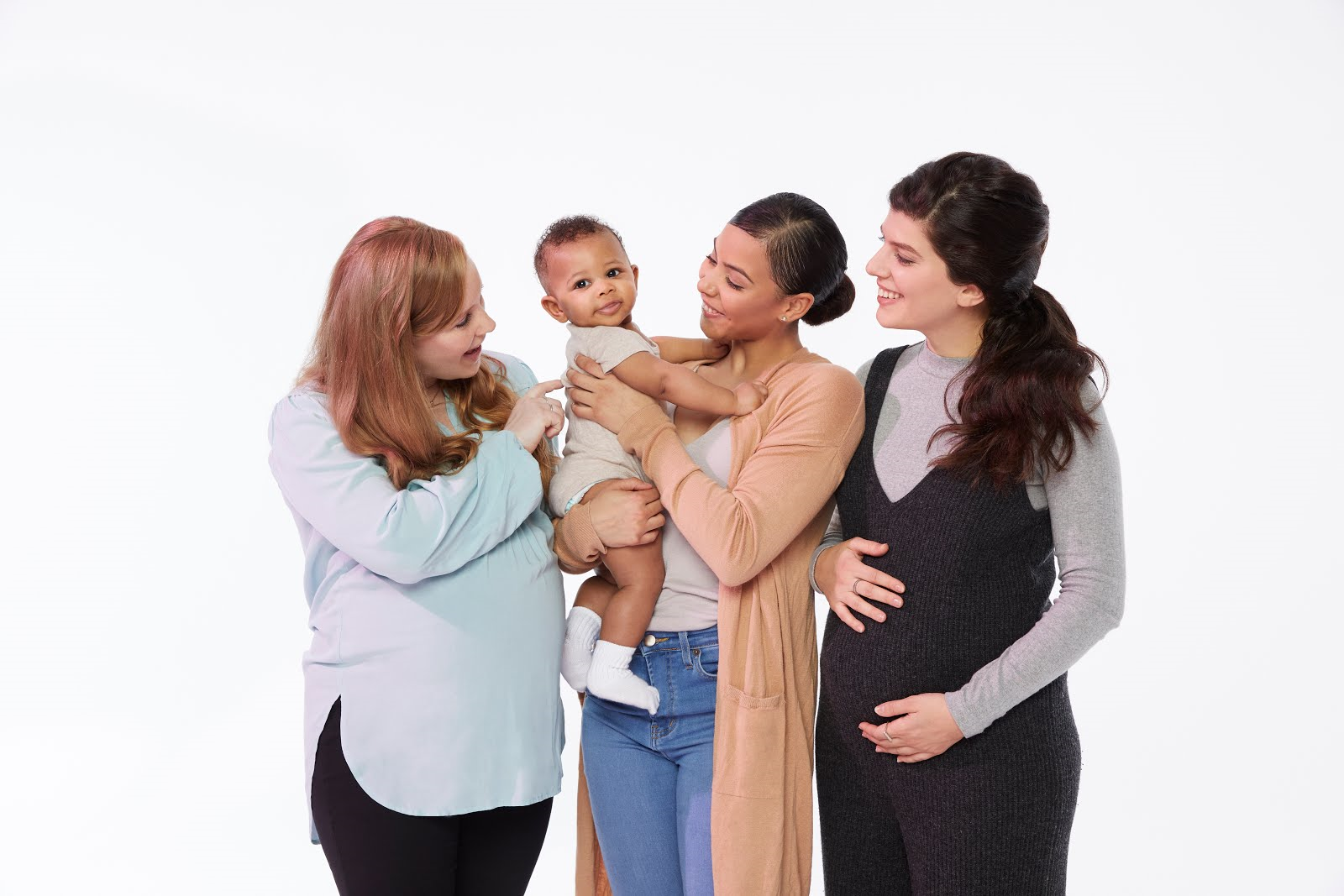 EXPAND GROUP PRENATAL CARE
Continuing to support Centering Pregnancy sites across the state.

NY will introduce one fully-funded Supportive Pregnancy Care site in the Bronx in 2018.
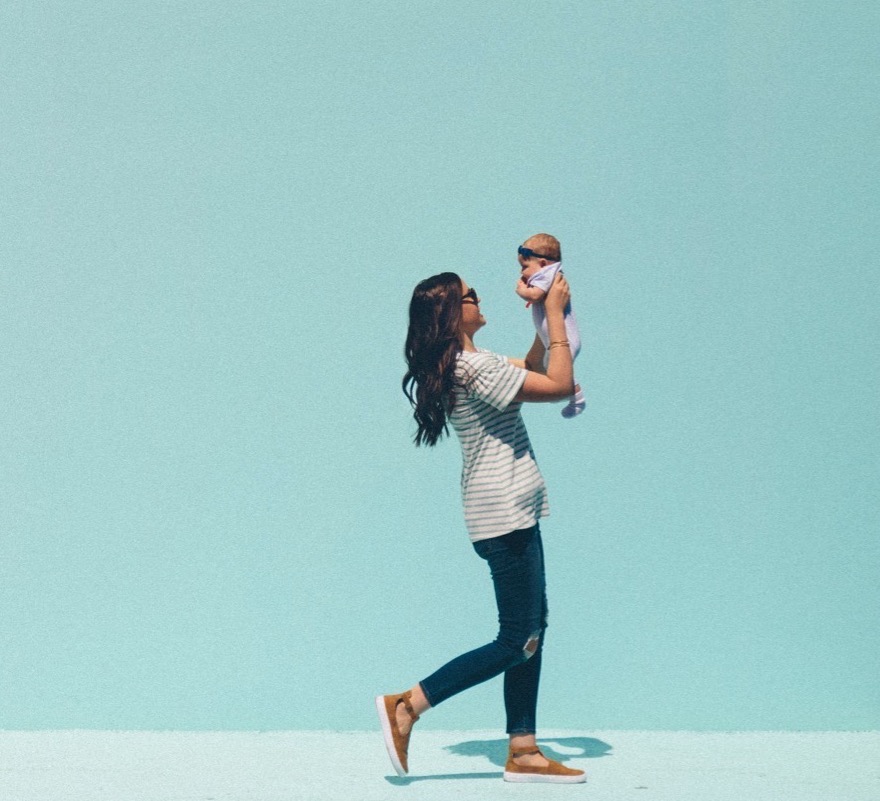 PREGNANCY
INTENTIONALITY
In the first quarter of 2018 MOD supported the launch of 5 birth spacing/ interconception care projects in five separate counties across the state. Over the next year these projects are expected to reach nearly 2,500 individuals in diverse settings from hospitals, federally qualified health centers, and community based organizations. 
Brooklyn, Bronx, Buffalo, Monroe and Queens
HEALTH EQUITY and SOCIAL DETERMINANTS
Launching and Supporting programs focused on vulnerable or marginalized communities
Leading and Joining coalitions and taskforces focused on health equity
Attending conferences and think tank sessions to explore programmatic and policy opportunities to address health inequities
Exploring policy and legislative options to address social determinants of health
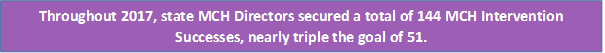 [Speaker Notes: Handout Albany Brief]
We Won’t Stop!